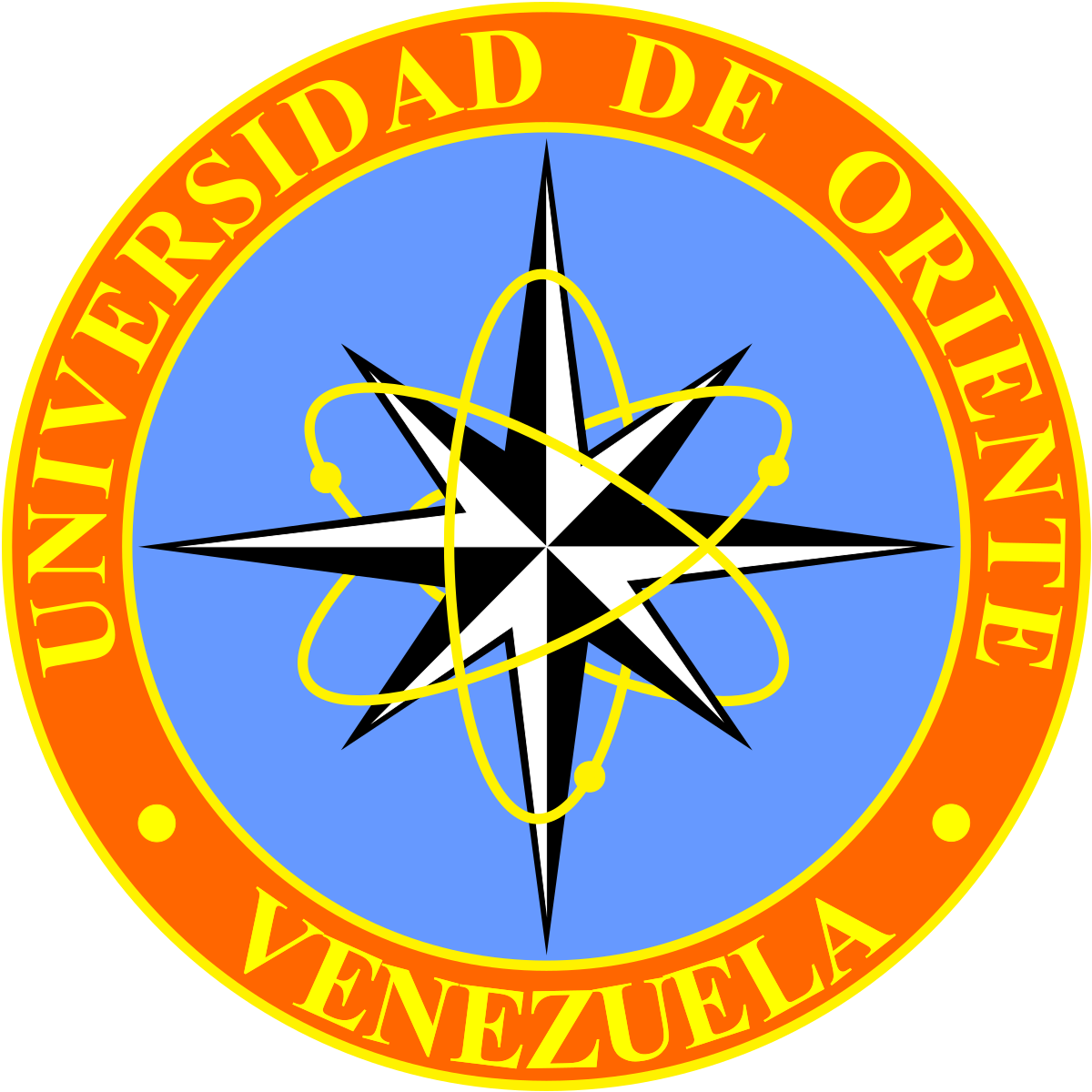 Universidad de OrienteNúcleo Nueva EspartaEscuela de Ingeniería y Ciencias AplicadasDepartamento de InformáticaÉtica y Deontología
Ley de Tarjetas de Crédito, Débito,
Prepagadas y demás tarjetas de Financiamiento y Pago Electrónico (2008)
Realizado por.
* Alexandra Quijada. C.I:27.985.694.
* Dariangel Tovar.  C.I:30.277.316.

Guatamare, Febrero de 2024.
Esta ley tiene por objeto regular todos los aspectos relacionados con el sistema y los operadores de tarjetas de crédito, débito, prepagadas y demás tarjetas de financiamiento o pago electrónico, así como su financiamiento y las relaciones entre el emisor, el tarjetahabiente y los negocios afiliados al sistema, con el fin de garantizar el respeto y la protección de los derechos de los usuarios de dichos instrumentos de pago.
TEMAS
03
02
01
DE LAS TARJETAS DE DÉBITO, PREPAGADAS Y DEMÁS
DE LAS TARJETAS DE CRÉDITO
DISPOSICIONES Y CONCEPTOS FUNDAMENTALES
Regula las condiciones y requisitos para la emisión, uso, renovación, suspensión y cancelación de las tarjetas de débito, prepagadas y demás tarjetas de financiamiento o pago electrónico, así como los derechos y obligaciones de los emisores y los tarjetahabientes.
Regula las condiciones y requisitos para la emisión, uso, renovación, suspensión y cancelación de las tarjetas de crédito, así como los derechos y obligaciones de los emisores y los tarjetahabientes.
Define los términos y conceptos utilizados en la ley, como emisor, tarjetahabiente, tarjeta de crédito, tarjeta de débito, tarjeta prepagada, entre otros.
TEMAS
05
02
04
DE LOS NEGOCIOS AFILIADOS
DISPOSICIONES FINALES
DE LAS TARJETAS DE CRÉDITO
Contiene las disposiciones sobre la entrada en vigencia, la derogatoria, las sanciones, las medidas cautelares, el procedimiento administrativo, el recurso de reconsideración, el recurso contencioso administrativo, entre otras materias.
Regula las condiciones y requisitos para la afiliación, desafiliación, suspensión y cancelación de los negocios afiliados al sistema de tarjetas de crédito, débito, prepagadas y demás tarjetas de financiamiento o pago electrónico, así como los derechos y obligaciones de los emisores y los negocios afiliados.
Regula las condiciones y requisitos para la emisión, uso, renovación, suspensión y cancelación de las tarjetas de crédito, así como los derechos y obligaciones de los emisores y los tarjetahabientes.
ARTÍCULOS MÁS RELEVANTES
Son aquellos que regulan los aspectos más importantes de las relaciones entre los emisores, los tarjetahabientes y los negocios afiliados, así como los derechos y obligaciones de cada una de las partes.
Artículo 16
Artículo 2
Artículo 4
Artículo 1
Establece el objeto y el ámbito de aplicación de la ley, así como las autoridades competentes para su ejecución y control.
Define los términos y conceptos utilizados en la ley, como emisor, tarjetahabiente, tarjeta de crédito, tarjeta de débito, tarjeta prepagada, entre otros.
Obliga al emisor a dotar de los equipos electrónicos que constituyen los puntos de venta a los negocios afiliados, sin costo alguno para estos últimos.
Fija las tasas de interés financiera y moratoria que aplican a las operaciones con tarjetas de crédito, las cuales no podrán exceder los límites establecidos por el Banco Central de Venezuela.
Artículo 31
Artículo 21
Artículo 23
Artículo 19
Establece que el emisor debe atender y resolver los reclamos presentados por el tarjetahabiente, dentro de los 15 días hábiles siguientes a su recepción, y comunicarle por escrito el resultado del mismo.
Establece que el pago mínimo de la tarjeta de crédito debe incluir al menos el 5% del capital adeudado, más los intereses, comisiones y cargos correspondientes.
Prohíbe al emisor descontar directamente de las cuentas bancarias del tarjetahabiente montos por concepto de pago de deudas adquiridas mediante tarjetas de crédito, salvo que este de su autorización por escrito, la cual siempre podrá ser revocable.
Establece que el emisor debe informar al tarjetahabiente, con al menos 15 días de anticipación, cualquier modificación de las condiciones contractuales de la tarjeta de crédito, tales como tasas de interés, comisiones, cargos, límites de crédito, entre otras.
Artículo 56
Artículo 40
Artículo 53
Artículo 35
Establece que el emisor debe informar al tarjetahabiente, con al menos 15 días de anticipación, cualquier modificación de las condiciones contractuales, tales como cargos, comisiones, límites de consumo, entre otras.
Establece que el emisor es responsable por los daños y perjuicios que cause al tarjetahabiente por el uso indebido o fraudulento de la tarjeta de crédito, siempre que el tarjetahabiente haya notificado oportunamente al emisor la pérdida, robo o extravío de la tarjeta.
Establece que el emisor debe informar al negocio afiliado, con al menos 15 días de anticipación, cualquier modificación de las condiciones contractuales de la afiliación, tales como comisiones, plazos de pago, entre otras.
Establece que el emisor debe pagar al negocio afiliado el monto de las operaciones realizadas con las tarjetas, dentro de los plazos establecidos en el contrato de afiliación.
¡GRACIAS POR SU ATENCIÓN!
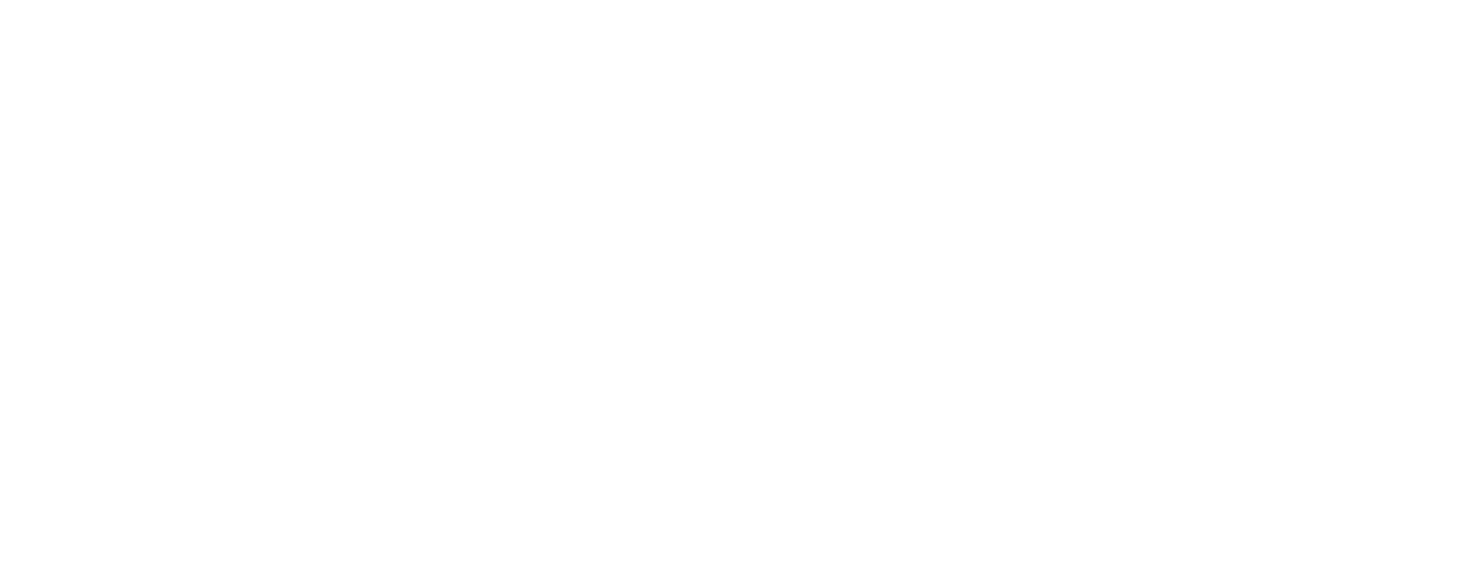